Unit 1: Cell Biology
1.3 DNA and the production of proteins
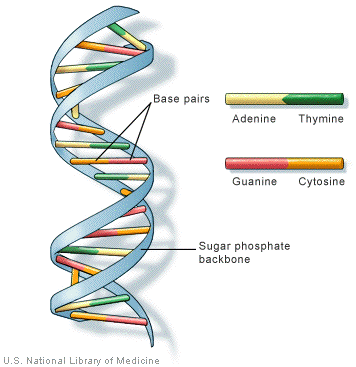 1.3 DNA and the production of proteins
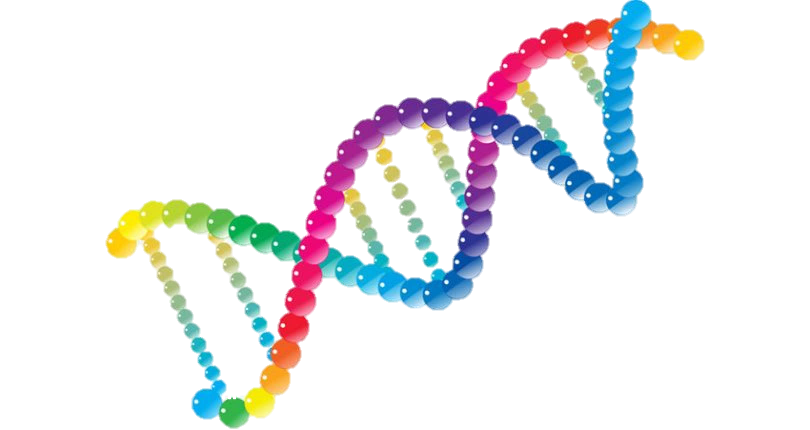 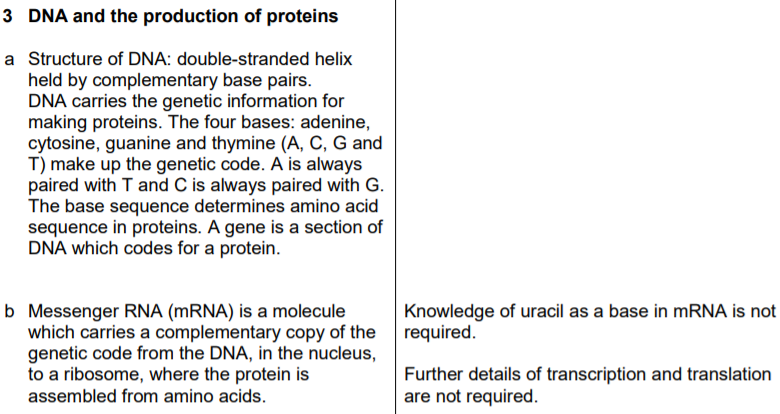 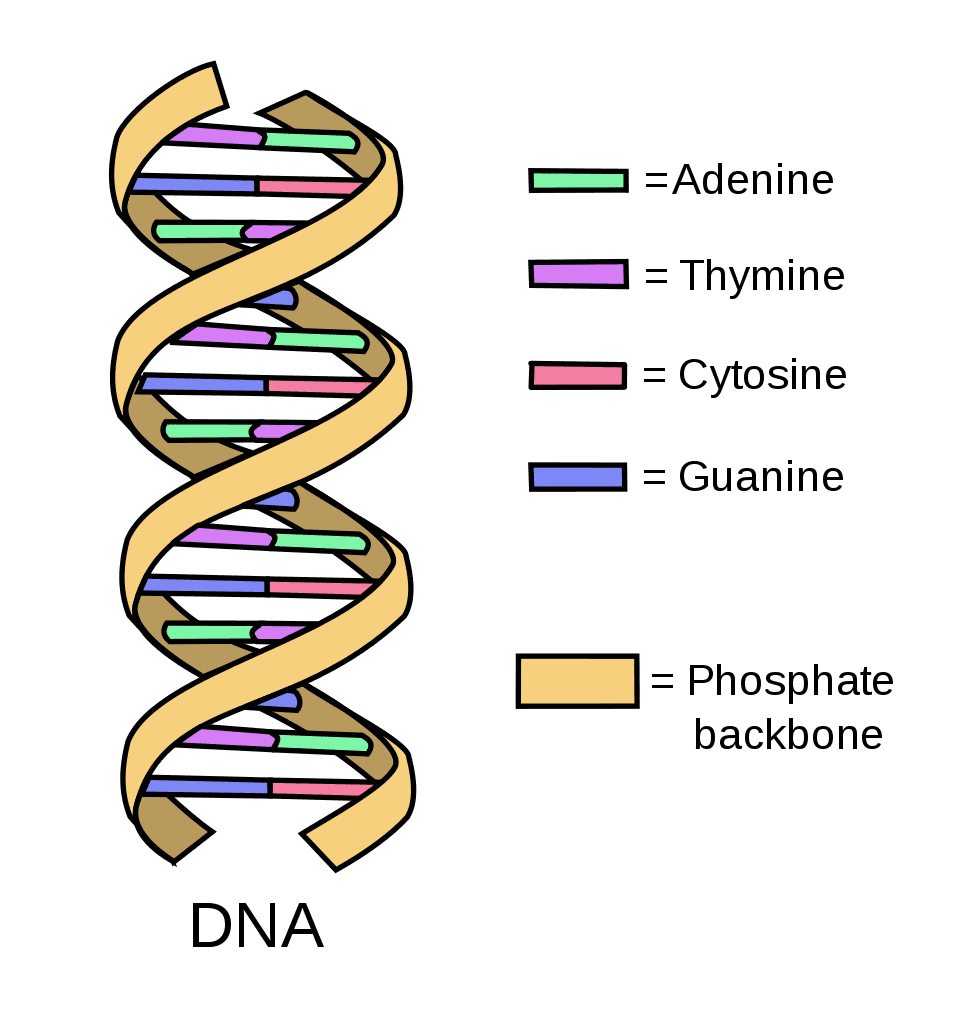 Deoxyribonucleic Acid (DNA) 
Stored in the nucleus of every cell
Double stranded
Made up of 4 bases and a backbone
Twisted into a double helix
Contains genetic information
The base sequence determines amino acid sequence in proteins. A gene is a section of DNA which codes for a protein.
A
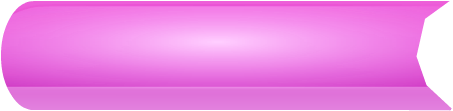 C
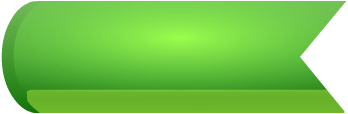 G
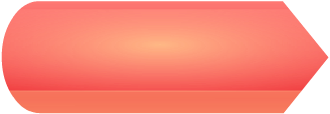 T
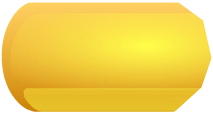 DNA bases
They are said to be complimentary to each other.
Helpful tip! 
A and T are made up of straight lines.
G and C are made up of round lines.
A
G
C
A
T
T
C
T
G
A
G
G
C
T
C
A
G
C
A
A
G
C
T
T
C
G
The bases on a DNA strand are the genetic instructions to make proteins.
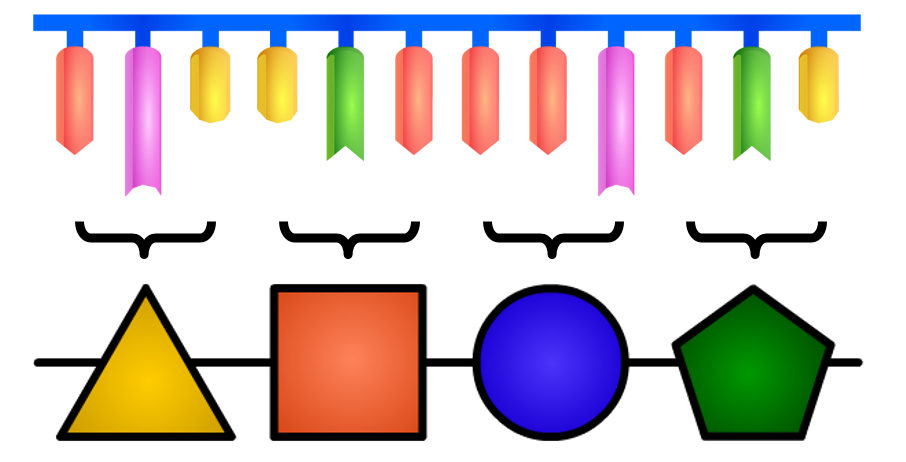 Proteins are made up of amino acids. You can see in the image above that every 3 bases codes for a different amino acid.
DNA cannot leave the nucleus. So how does the instructions to make proteins make its way to the ribosome, the site of protein synthesis?
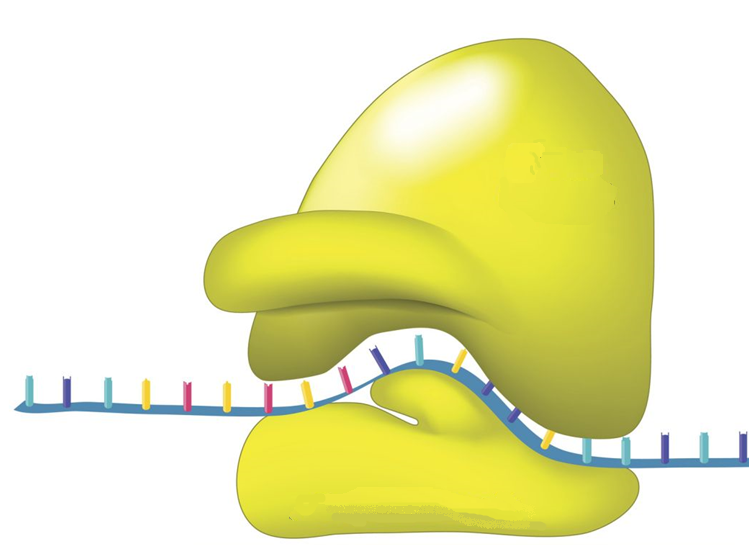 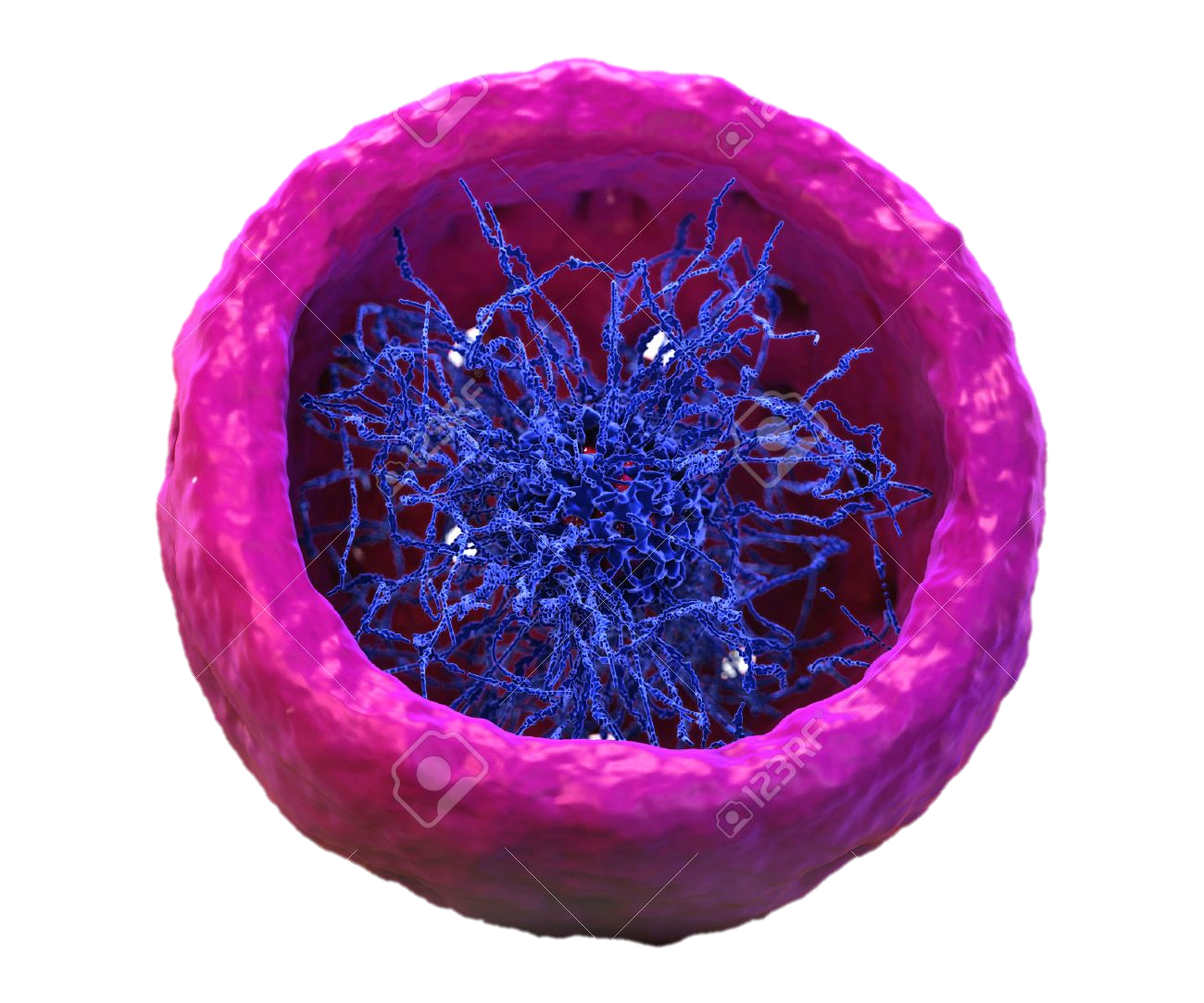 Ribosome
Nucleus
mRNA
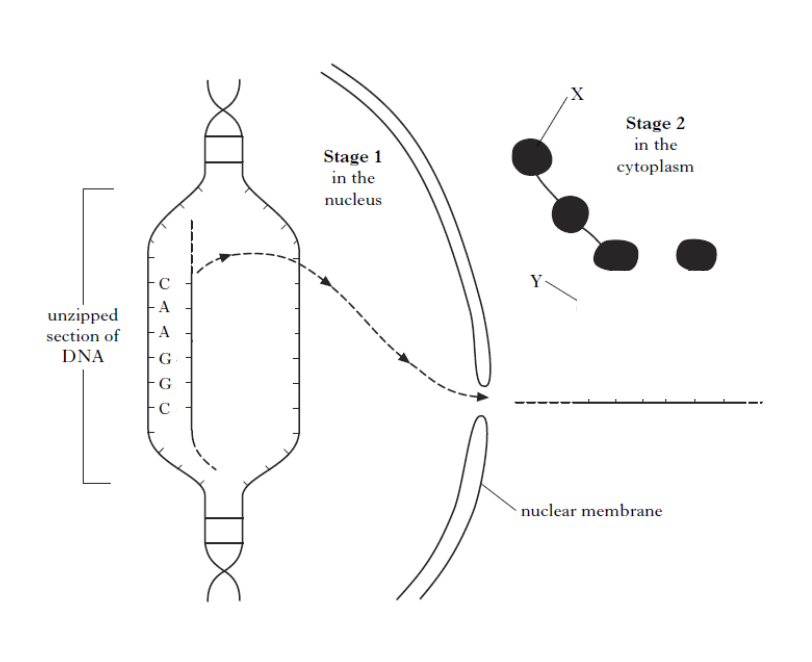 mRNA
mRNA is a molecule which carries a copy the code from the DNA in the nucleus to a ribosome.
mRNA is a molecule that carries a complimentary copy of a section of DNA out of the nucleus to a ribosome.
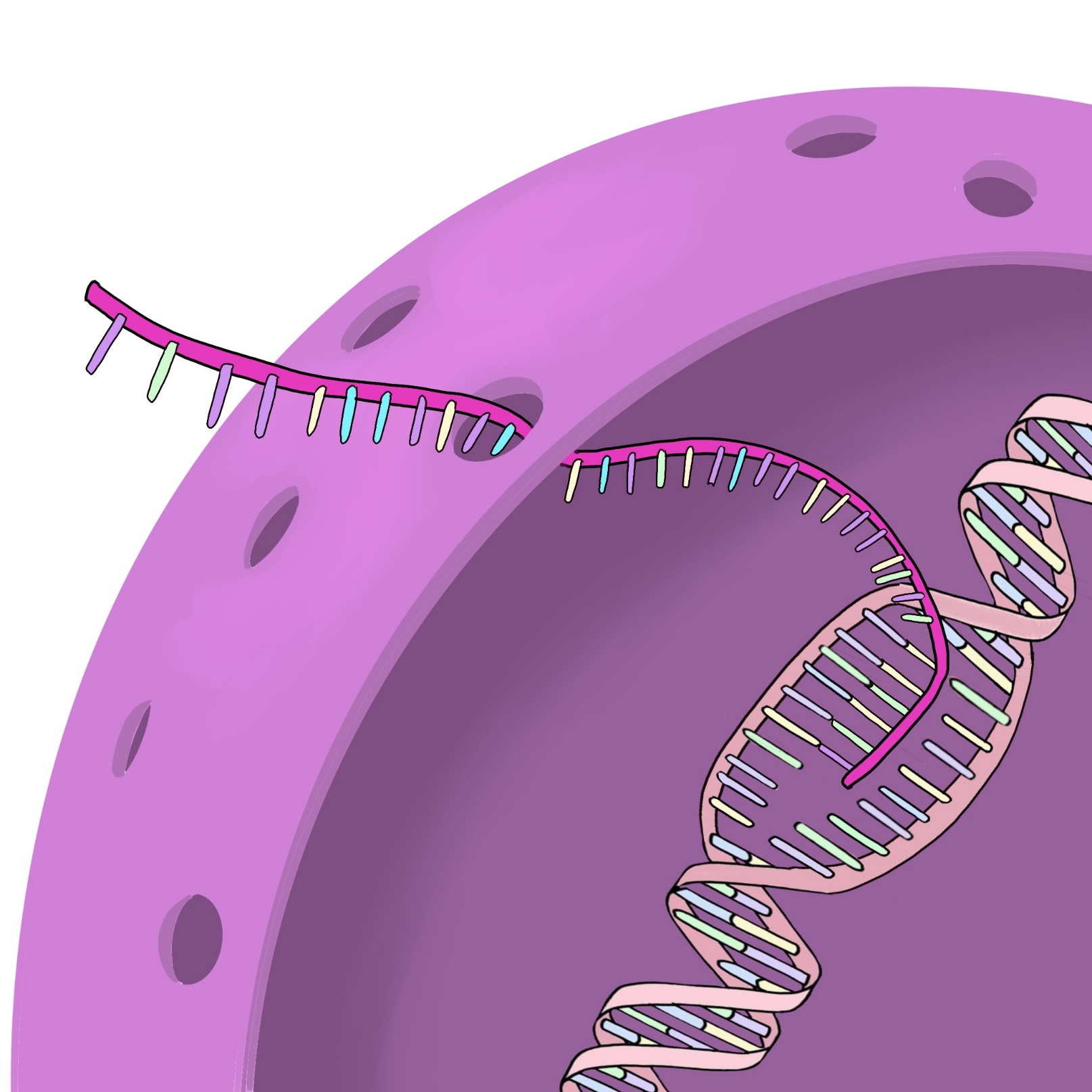 mRNA
Cytoplasm
DNA
Nucleus
Ribosome
mRNA
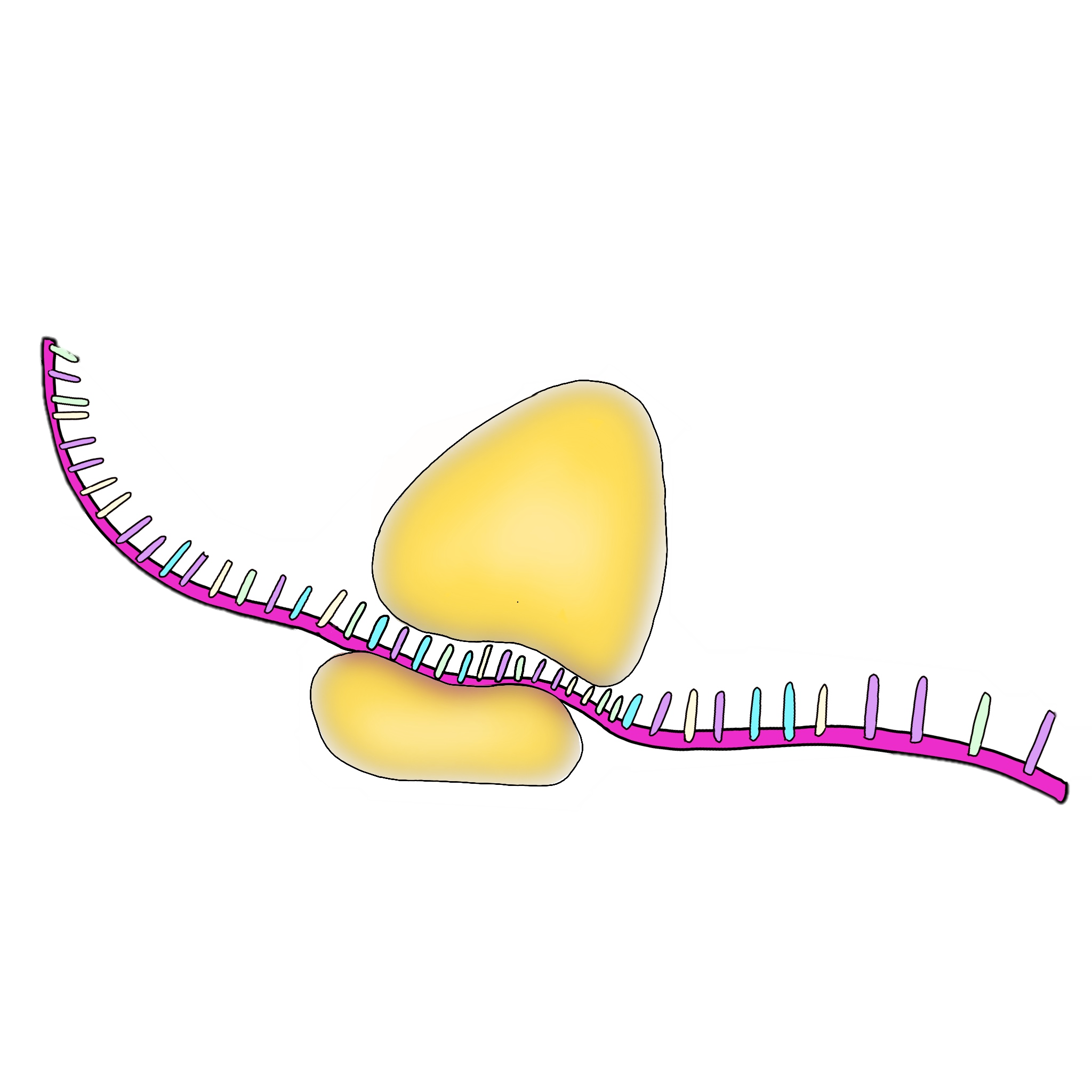 Cytoplasm
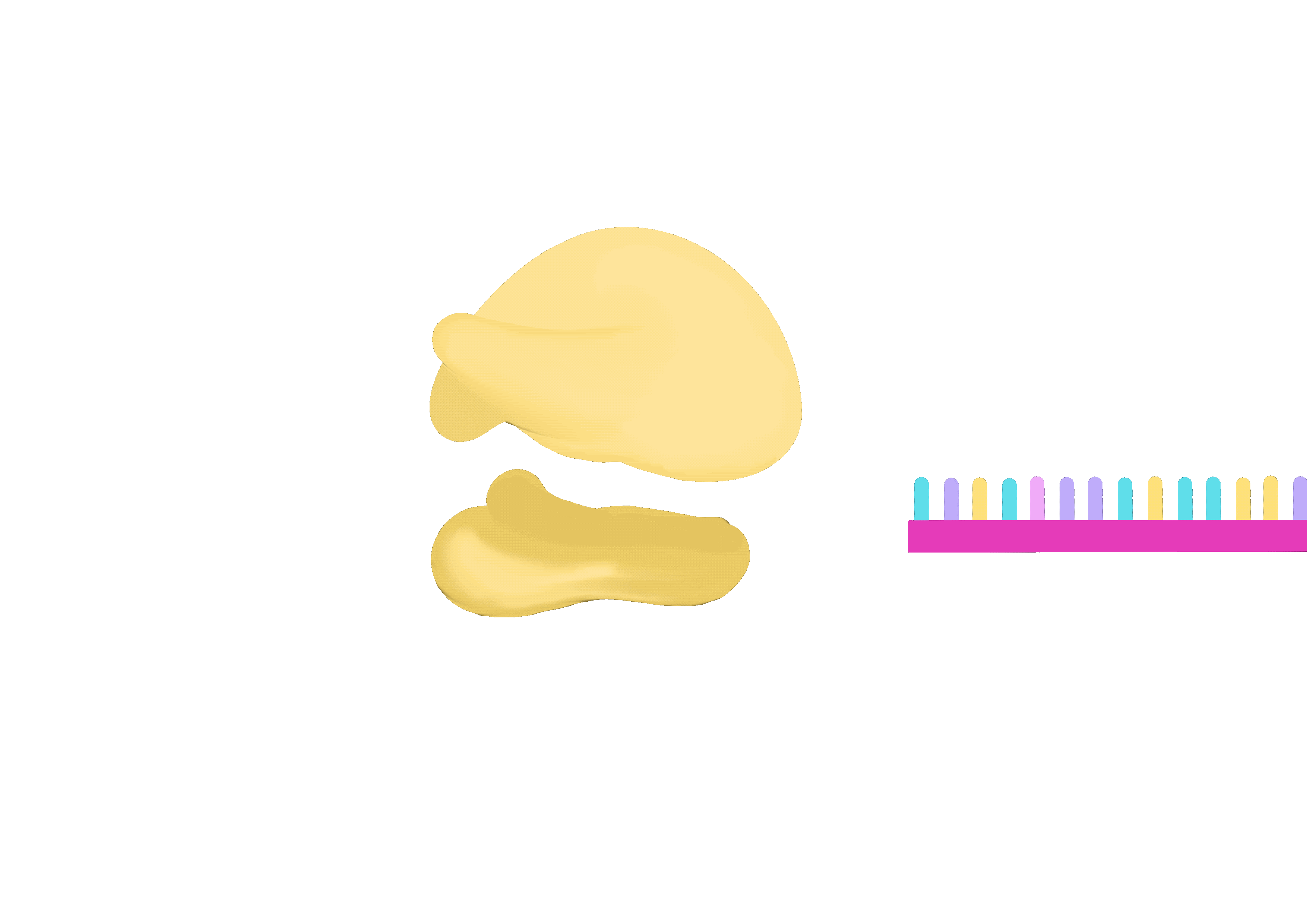 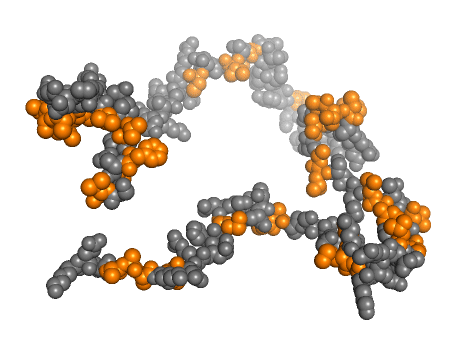 2020 Past Paper Question
Describe the production of proteins (4)
Messenger RNA (mRNA) is a molecule which carries a complementary copy of the genetic code (1) from the DNA, in the nucleus(1), to a ribosome (1), where the protein is assembled from amino acids (1).